Chapter 06
Dynamic Programming
Chapter 06_06Dynamic ProgrammingThe Knapsack Problem and Memory Function
Chapter 06-06 Dynamic ProgrammingKnapsack Problem
Given  
n  items of known weights wi with values vi,                
           (w1, v1)  (w2, v2), …,  (wn, vn) 
a knapsack of capacity holding maximum weight W,  
find the most valuable subset of the items that fit into the knapsack. 
Equivalently, a transport plan that has to deliver the most valuable set of items to a remote location without exceeding the plan’s capacity.
Knapsack Problem: The exhaustive search approach
The Knapsack Problem and Memory Functions
Design a dynamic programming algorithm for the knapsack problem:
Given  
n  items of known weights wi with values vi,                
           (w1, v1)  (w2, v2), …,  (wn, vn) 
a knapsack of capacity holding maximum weight W,  
find the most valuable subset of the items that fit into the knapsack.  
Assume that 
item weights and the knapsack capacity are positive integers; 
item values do not have to be integers.
Derive a recurrence relation that expresses 
a solution to an instance of the knapsack problem in terms of solutions to its smaller sub-instances.
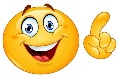 Consider an instance defined by the first i items,  1 ≤  i  ≤ n, with 
weights w1 ,  w2 , …, wi , 
values    v1 ,  v2 , …,  vi ,  and 
knapsack capacity j,  for 1 ≤  j  ≤ W.  

Let F(i,  j) be the value of an optimal solution to this instance, i.e., 
the value of the most valuable subset of the first i items that fit into the knapsack of capacity j.  
 
The goal is to find F(n,  W), 
the maximal value of a subset of the n given items that fit into the knapsack of capacity W, and 
an optimal subset itself.
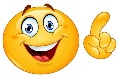 F(i, j) = Max{ F( i – 1, j),   vi + F( i -1,  j - wi ) }  if j - wi ≥ 0.  (2)
      or   F(i, j) = F(i -1, j),                                                   if j - wi < 0.  (1)
Divide all the subsets of the first  i  items that fit the knapsack of capacity j into two categories: 
1.    Those that do not include the ith item: F(i, j) = F(i -1, j), if j - wi < 0.  (1)
Among the subsets that do not include the ith item, the value of an optimal subset is F(i -1, j), by definition. 
Those that do include the ith item:
	F(i, j) = Max{ F( i – 1, j),   vi + F( i -1,  j - wi ) }  if j - wi ≥ 0.  (2)
Among the subsets that do include the ith item, say vi having weight wi, the value of such an optimal subset is  vi + F(i -1, j - wi), where
the value F(i -1, j - wi) is an optimal subset of the first  i -1 items that fits into the knapsack of capacity  j - wi ≥ 0.
Adding the ith item with weight, the total weight exceeds j.
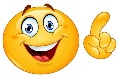 In (1.), if the ith item does not fit into the knapsack, the value of an optimal subset selected from the first i items is the same as the value   F( i – 1, j) of an optimal subset selected from the first i – 1items. 
In (2.), vi + F(i -1, j - wi) is the value of an optimal solution among all feasible subsets of the first i items.  
These observations lead to the following recurrence:
as the knapsack has the subset of the first items with the capacity j,  
	        Max{ F( i – 1, j),   vi + F( i -1,  j - wi ) }  if j - wi ≥ 0.
F(i , j)  =	
	        F(i -1, j)       if j - wi < 0.		             ….. 8.6
Adding the ith item with weight , the total weight exceeds j.
For the inclusion of the ith item (vi, wi ),  “j - wi ≥ 0” means that j ≥ wi, and therefore, by adding the ith item with weight wi, the total weight does not exceed the capacity j.  
If “j - wi < 0.” means j < wi.  Adding the ith item with weight wi, the total weight exceeds the capacity j.
This conclude:

	        Max{ F( i – 1, j),   vi + F( i -1,  j - wi ) }  if j - wi ≥ 0.
F(i , j)  =	
	        F(i -1, j)       if j - wi < 0.		             ….. 8.6
 
with the initial conditions which are as follows:
F(0,  j) = 0 for  j ≥ 0  and F(i ,  0) = 0 for  i ≥ 0.                       	 …. 8.7
 
The goal is to find F(n,  W), the maximal value of a subset of the n given items  that fit into the knapsack of capacity W, and an optimal subset itself.
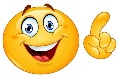 F(i, j) = Max{ F( i – 1, j),   vi + F( i -1,  j - wi ) }  	if j - wi ≥ 0.
              F(i -1, j), 				            if j - wi < 0
Figure 8.4  Table for solving the knapsack problem by dynamic programming.
Example 1.   Given the instance data:   The Knapsack’s capacity W = 5.
Max{ F( i – 1, j),   vi + F( i -1,  j - wi ) },  
F(i, j) = 			if j - wi ≥ 0.  …(8.6)
               F(i -1, j), 		if j - wi < 0.  …(8.7)
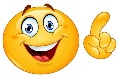 Figure 8.5. The dynamic programming table, filled by applying formulas (8.6)   and (8.7), is shown below.
F(4, 5) = Max{ F(3, 5), v4 + F(3, 5 – 2) } =  Max {32 , 15 + 22}  = Max{32, 37} = 37.
The Example 1 in Figure 8.5, the following dynamic programming table, filled by applying formulas (8.6) and (8.7)
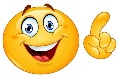 The maximal value is 37, computed by F(4, 5) =  Max{ F(3, 5), v4 + F(3, 5 – 2)} 
                                                                           =  Max {32 , 15 + 22}  
                                                                           =  Max{32, 37} 
                                                                           =  37.  
The composition of an optimal subset is {item 1, item 2, item 4}. (How to find it?)
This algorithm's time and space efficiency are both in ϴ( n*W ). 
The time needed to find the composition of an optimal solution is in O( n + W ).
The maximal value is F(4, 5) = 37.   
Find the composition of an optimal subset, by tracing back the computations of this entry F(4, 5) in the table. 
Since F(4, 5) > F(3, 5), item 4 (i.e., w4  = 2, v4  = 15) is included in an optimal solution along with an optimal subset for filling the remaining units, 5 – 2 = 3, of the knapsack capacity. The latter’s value is F(3, 3) = 22. 
Since F(3, 3) = F(2, 3) = 22 , item 3 (i.e., w3  = 3, v3  = 20) is not included in an optimal subset. 
Since F(2, 3) > F(1, 3), item 2 (i.e., w1  = 2, v1  = 12) is part of an optimal selection, which leaves element F(1, 3-1) for filling its remaining units 3-1= 2. The latter’s value is F(1, 2) = 12. 
Similarly, since F(1, 2) > F(0, 2), item 1 (i.e., w1  = 2, v1  = 12) is the final part of the optimal solution {item 1, item 2, item 4}.
(The next two viewgraphs demonstrate the above.)
Find the composition of an optimal subset by tracing back the computation of this entry F(4, 5) in the table.
F(i, j) = Max{ F( i - 1, j),   vi + F( i -1,  j - wi ) }  if j - wi ≥ 0.
                        F( i - 1, j),     if j - wi < 0.
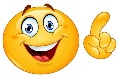 Find the composition of an optimal subset by tracing back the computation of this entry F(4, 5) in the table.
F(i, j) = Max{ F( i - 1, j),   vi + F( i -1,  j - wi ) }  if j - wi ≥ 0.
                        F( i - 1, j),     if j - wi < 0.
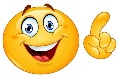 Adding the ith item with wi , the total weight exceeds j.
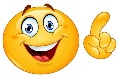 Chapter 06-06 Dynamic Programming
The Knapsack Problem and Memory Functions
The following algorithm implements this idea for the knapsack problem. After initializing the table, the recursive function needs to be called with i = n (the number of items) and j = W (the knapsack capacity).
F(i, j) = Max{ F( i - 1, j),   vi + F( i -1,  j - wi ) }  if j - wi ≥ 0.
                        F( i - 1, j),     if j - wi < 0.
Algorithm  MFKnapsack(i,  j) 
//Implements the memory function method for the knapsack problem
Input:	  A nonnegative integer i indicating the number of the first items 
	  being considered and a nonnegative integer j indicating the 
	  knapsack capacity.
Output:	  The value of an optimal feasible subset of the first i items
//Note :	  Uses as global variables input arrays Weights[1 .. n], Values[1 .. n], 
//	  and table F[0 .. n, 0 .. W] whose entries are initialize with  -1’s except 
//	  for row 0 and column 0 initialized with 0’s
 
if  F[i, j] < 0  {
        if  j < Weights[ i ]
	value ← MFKnapsack(i -1, j)
        else
value ← max{ MFKnapsack(i -1,  j),  
  Value[ i ] + MFKnapsack(i -1,  j – Weights[ i ]) };
 F[i, j] ← value; }
 
return F[i, j];
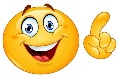 F(i, j) = Max{ F( i - 1, j),   vi + F( i -1,  j - wi ) }  if j - wi ≥ 0.
                        F( i - 1, j),     if j - wi < 0.
Algorithm  MFKnapsack(i,  j)  
if  F[i, j] < 0  {
        if  j < Weights[ i ]
	value ← MFKnapsack(i -1, j)
        else
value ← max{ MFKnapsack(i -1,  j),  
  Value[ i ] + MFKnapsack(i -1,  j – Weights[ i ]) };
 F[i, j] ← value; }
 
return F[i, j];
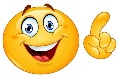 F(i, j) = Max{ F( i - 1, j),   vi + F( i -1,  j - wi ) }  if j - wi ≥ 0.
                        F( i - 1, j),     if j - wi < 0.
Algorithm  MFKnapsack(i,  j)  
if  F[i, j] < 0  {
        if  j < Weights[ i ]
	value ← MFKnapsack(i -1, j)
        else
value ← max{ MFKnapsack(i -1,  j),  
  Value[ i ] + MFKnapsack(i -1,  j – Weights[ i ]) };
 F[i, j] ← value; }
 
return F[i, j];
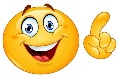 F(i, j) = Max{ F( i - 1, j),   vi + F( i -1,  j - wi ) }  if j - wi ≥ 0.
                        F( i - 1, j),     if j - wi < 0.
Algorithm  MFKnapsack(i,  j)  
if  F[i, j] < 0  {
        if  j < Weights[ i ]
	value ← MFKnapsack(i -1, j)
        else
value ← max{ MFKnapsack(i -1,  j),  
  Value[ i ] + MFKnapsack(i -1,  j – Weights[ i ]) };
 F[i, j] ← value; }
 
return F[i, j];
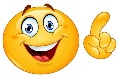 F(i, j) = Max{ F( i - 1, j),   vi + F( i -1,  j - wi ) }  if j - wi ≥ 0.
                        F( i - 1, j),     if j - wi < 0.
Algorithm  MFKnapsack(i,  j)  
if  F[i, j] < 0  {
        if  j < Weights[ i ]
	value ← MFKnapsack(i -1, j)
        else
value ← max{ MFKnapsack(i -1,  j),  
  Value[ i ] + MFKnapsack(i -1,  j – Weights[ i ]) };
 F[i, j] ← value; }
 
return F[i, j];
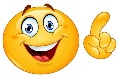 F(i, j) = Max{ F( i - 1, j),   vi + F( i -1,  j - wi ) }  if j - wi ≥ 0.
                        F( i - 1, j),     if j - wi < 0.
Algorithm  MFKnapsack(i,  j)  
if  F[i, j] < 0  {
        if  j < Weights[ i ]
	value ← MFKnapsack(i -1, j)
        else
value ← max{ MFKnapsack(i -1,  j),  
  Value[ i ] + MFKnapsack(i -1,  j – Weights[ i ]) };
 F[i, j] ← value; }
 
return F[i, j];
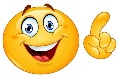 F(i, j) = Max{ F( i - 1, j),   vi + F( i -1,  j - wi ) }  if j - wi ≥ 0.
                        F( i - 1, j),     if j - wi < 0.
Algorithm  MFKnapsack(i,  j)  
if  F[i, j] < 0  {
        if  j < Weights[ i ]
	value ← MFKnapsack(i -1, j)
        else
value ← max{ MFKnapsack(i -1,  j),  
  Value[ i ] + MFKnapsack(i -1,  j – Weights[ i ]) };
 F[i, j] ← value; }
 
return F[i, j];
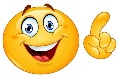 F(i, j) = Max{ F( i - 1, j),   vi + F( i -1,  j - wi ) }  if j - wi ≥ 0.
                        F( i - 1, j),     if j - wi < 0.
Algorithm  MFKnapsack(i,  j)  
if  F[i, j] < 0  {
        if  j < Weights[ i ]
	value ← MFKnapsack(i -1, j)
        else
value ← max{ MFKnapsack(i -1,  j),  
  Value[ i ] + MFKnapsack(i -1,  j – Weights[ i ]) };
 F[i, j] ← value; }
 
return F[i, j];
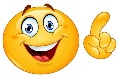 F(i, j) = Max{ F( i - 1, j),   vi + F( i -1,  j - wi ) }  if j - wi ≥ 0.
                        F( i - 1, j),     if j - wi < 0.
Algorithm  MFKnapsack(i,  j)  
if  F[i, j] < 0  {
        if  j < Weights[ i ]
	value ← MFKnapsack(i -1, j)
        else
value ← max{ MFKnapsack(i -1,  j),  
  Value[ i ] + MFKnapsack(i -1,  j – Weights[ i ]) };
 F[i, j] ← value; }
 
return F[i, j];
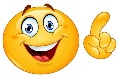 F(i, j) = Max{ F( i - 1, j),   vi + F( i -1,  j - wi ) }  if j - wi ≥ 0.
                        F( i - 1, j),     if j - wi < 0.
Algorithm  MFKnapsack(i,  j)  
if  F[i, j] < 0  {
        if  j < Weights[ i ]
	value ← MFKnapsack(i -1, j)
        else
value ← max{ MFKnapsack(i -1,  j),  
  Value[ i ] + MFKnapsack(i -1,  j – Weights[ i ]) };
 F[i, j] ← value; }
 
return F[i, j];
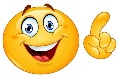 F(i, j) = Max{ F( i - 1, j),   vi + F( i -1,  j - wi ) }  if j - wi ≥ 0.
                        F( i - 1, j),     if j - wi < 0.
Algorithm  MFKnapsack(i,  j)  
if  F[i, j] < 0  {
        if  j < Weights[ i ]
	value ← MFKnapsack(i -1, j)
        else
value ← max{ MFKnapsack(i -1,  j),  
  Value[ i ] + MFKnapsack(i -1,  j – Weights[ i ]) };
 F[i, j] ← value; }
 
return F[i, j];
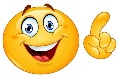 F(i, j) = Max{ F( i - 1, j),   vi + F( i -1,  j - wi ) }  if j - wi ≥ 0.
                        F( i - 1, j),     if j - wi < 0.
Algorithm  MFKnapsack(i,  j)  
if  F[i, j] < 0  {
        if  j < Weights[ i ]
	value ← MFKnapsack(i -1, j)
        else
value ← max{ MFKnapsack(i -1,  j),  
  Value[ i ] + MFKnapsack(i -1,  j – Weights[ i ]) };
 F[i, j] ← value; }
 
return F[i, j];
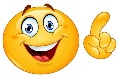 F(i, j) = Max{ F( i - 1, j),   vi + F( i -1,  j - wi ) }  if j - wi ≥ 0.
                        F( i - 1, j),     if j - wi < 0.
Algorithm  MFKnapsack(i,  j)  
if  F[i, j] < 0  {
        if  j < Weights[ i ]
	value ← MFKnapsack(i -1, j)
        else
value ← max{ MFKnapsack(i -1,  j),  
  Value[ i ] + MFKnapsack(i -1,  j – Weights[ i ]) };
 F[i, j] ← value; }
 
return F[i, j];
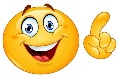 F(i, j) = Max{ F( i - 1, j),   vi + F( i -1,  j - wi ) }  if j - wi ≥ 0.
                        F( i - 1, j),     if j - wi < 0.
Algorithm  MFKnapsack(i,  j)  
if  F[i, j] < 0  {
        if  j < Weights[ i ]
	value ← MFKnapsack(i -1, j)
        else
value ← max{ MFKnapsack(i -1,  j),  
  Value[ i ] + MFKnapsack(i -1,  j – Weights[ i ]) };
 F[i, j] ← value; }
 
return F[i, j];
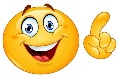 ++++++oL1
MK(3, 3) Return F[3, 3] = 22
=========oL2
MK(2, 3)
Return F[2, 3] = 22
+++++++++oL3
MK(1, 3)   return F[1, 3] = 12
+++++++++cL3
F[2, 3] ← v
Return F[2, 3] 
=========cL2
F[3, 3] ← v
Return F[3, 3] 
 +++++ cL1
Example 2:   Apply the memory function method (MF) to the instance considered in Example 1.  The table in Figure 8.6 gives the results.   This MF method computes only 11 entries of nontrivial values, whereas the version in Example 1 computes nW = 4 *5 = 20 entries of nontrivial values; (i.e., not those in row 0 or in column 0). Just one nontrivial entry, F(1, 2), is retrieved rather than being recomputed. For larger instances, the proportion of such entries can be significantly larger.
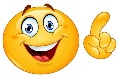 Figure 8.6   Example of solving an instance of the knapsack problem by the memory function algorithm
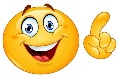 F(i, j) = Max{ F( i – 1, j),   vi + F( i -1,  j - wi ) }  if j - wi ≥ 0.
             F(i -1, j), if j - wi < 0
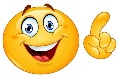 Memory Functions
 
A naïve recursive solution is inefficient 
it solves the same subproblems repeatedly. 
Example: Fibonnaci Numbers … an exponential-time solution 
Instead, 
for each subproblem, solve it only once, and saves its solution. 
Look up this subproblem’s solution again when it is needed. 

…
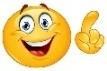 Dynamic programming uses additional memory to save computation time:  
an example of a time-memory trade-off. 
Transforms an exponential-time solution into a polynomial-time solution, if memory function were used. 
A dynamic-programming approach runs in polynomial time 
when the number of distinct subproblems involved is polynomial in the input size and 
solve each such subproblem in polynomial time. 
 …
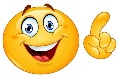 Two equivalent ways for implementing a dynamic programming approach: 
The first approach is top-down with memorization.  
Write the procedure recursively, and then modify it to save the result of each subproblem (in an array or a hash table). 
The recursive procedure 
first checks whether “this” subproblem” has previously solved. 
If so, returns the save value of its previous computation.
if not, the procedure computes this subproblem and then saves its value. 
We say that the recursive procedure has been memorized. 
It saves what results it has computed previously.
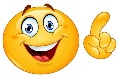 The second approach is the bottom-up method with memorization. 
In principle, solve each subproblem only once, after all its prerequisite and smaller subproblems were solved (computed) and saved. 
This approach depends on the “size” of a subproblem:  solving any particular subproblem depends only on solving “smaller” subproblems. 
Sort the subproblems by size and solve (and saved) them in size order, smallest first.  
Solve any subproblem which depends on the solutions of smaller subproblems which were computed and saved.
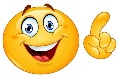 The bottom-up method with memorization is 
an alternative approach to dynamic programming that offers the efficiency of the bottom-up dynamic programming approach while maintaining a top-down strategy. 
The idea is to memorize the natural, but inefficient, recursive algorithm. 
Apply the bottom-up approach to maintaining a table with subproblem solutions, but use the recursive algorithm for filling in the table. 
A memorized recursive algorithm maintains an entry in a table for the solution to each subproblem. 
Each table entry initially contains a special value to indicate that the entry has yet to be filled in. 
When the subproblem is first encountered as the recursive algorithm unfolds, its solution is computed and then stored in the table. 
Each subsequent time when this subproblem is encountered, simply look up its stored value from the table and return it.
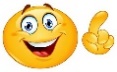 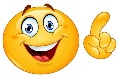 These two approaches yield algorithms with the same asymptotic running time, except in unusual circumstance where 
the top-down approach does not actually recurse to examine all possible subproblems. 
The bottom-up approach often has much better constant factors, since it has less overhead for procedure calls. [Cohen et al.]
A  bottom-up dynamic-programming algorithm usually outperforms the corresponding top-down memorized algorithm by a constant factor, if all subproblems must be solved at least once. 
This is because the bottom-up algorithm has
no overhead for recursion and 
less overhead for maintaining the table accesses in the dynamic-programming algorithm 
to reduce time or space requirements even further.
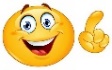 Alternatively if some subproblems in the subproblem space need not be solved at all, the memorized solution (top-down memorized algorithm) has the advantage of solving only those subproblems that are definitely required.
 
Using memory functions, a method solves a given problem in the top-down manner but, in addition, maintains a table of the kind that would have been used by a bottom-up dynamic programming algorithm.
Initially, all the table’s entries are initialized with a special “null” symbol to indicate that they have not yet been calculated. 
 
Thereafter, whenever a new value needs to be calculated, the method checks the corresponding entry in the table first: 
if this entry is not “null”, it is simply retrieved from the table ; 
otherwise, it is computed by the recursive call whose result is then recorded in the table.
The following algorithm implements this idea for the knapsack problem. After initializing the table, the recursive function needs to be called with i = n (the number of items) and j = W (the knapsack capacity).
Algorithm  MFKnapsack(i,  j) 
//Implements the memory function method for the knapsack problem
Input:	  A nonnegative integer i indicating the number of the first items 
	  being considered and a nonnegative integer j indicating the 
	  knapsack capacity.
Output:	  The value of an optimal feasible subset of the first i items
//Note :	  Uses as global variables input arrays Weights[1 .. n], Values[1 .. n], 
//	  and table F[0 .. n, 0 .. W] whose entries are initialize with  -1’s except 
//	  for row 0 and column 0 initialized with 0’s
 
if  F[i, j] < 0  {
        if  j < Weights[ i ]
	value ← MFKnapsack(i -1, j)
        else
value ← max{ MFKnapsack(i -1,  j),  
  Value[ i ] + MFKnapsack(i -1,  j – Weights[ i ]) };
 F[i, j] ← value; }
 
return F[i, j];
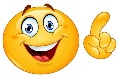 Example 2   Apply the memory function method to the instance considered in Example 1.  The table in Figure 8.6 gives the results.   Only 11 out of 20 nontrivial values (i.e., not those in row 0 or in column 0) have been computed. Just one nontrivial entry, F(1, 2), is retrieved rather than being recomputed. For larger instances, the proportion of such entries can be significantly larger.
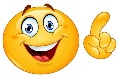 Figure 8.6   Example of solving an instance of the knapsack problem by the memory function algorithm
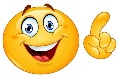 F(i, j) = Max{ F( i – 1, j),   vi + F( i -1,  j - wi ) }  if j - wi ≥ 0.
             F(i -1, j), if j - wi < 0
In general, we cannot expect more than a constant-factor gain in using the memory function method for the knapsack problem, because its time efficiency class is the same as that of the bottom-up algorithm (why?).  
A more significant improvement can be expected for dynamic programming algorithms in which a computation of one value takes more than constant time. 
A memory function algorithm may be less space-efficient than a space efficient version of a bottom-up algorithm.
Chapter 06_07Dynamic ProgrammingThe Traveling Salesperson Problem